Increasing Chlamydia Screening in New York State: Best Practices and Implementation Resources
April 30, 2019
1
[Speaker Notes: Lisa
Welcome to today’s webinar. Today we’re going to discuss the chlamydia screening best practices and quality improvement strategies outlined in the Chlamydia Screening Change Package and hear about two quality improvement efforts undertaken by Family Planning Program providers that participated in the Chlamydia Screening Performance Improvement Collaborative between September 2018 and March 2019.]
Objectives
By the end of today, you will be able to:
Describe trends in the prevalence of chlamydia infections and screening rates in NYS
Identify three best practices from the Chlamydia Screening Change Package
Describe two strategies FPP providers have used to improve chlamydia screening
List two tools to conduct quality improvement efforts to improve chlamydia screening at your site
2
[Speaker Notes: Lisa
By the end of today, you should be able to:
Describe trends in the prevalence of chlamydia infections and screening rates in NYS
Identify three best practices from the Chlamydia Screening Change Package
Describe two strategies FPP providers have used to improve chlamydia screening
List two tools to conduct quality improvement efforts to improve chlamydia screening at your site]
Why Chlamydia Screening?
3
Source: https://www.cdc.gov/nchhstp/newsroom/2018/2018-std-prevention-conference.html
[Speaker Notes: Lisa
I am guessing that we have all heard about the importance of chlamydia screening.  
As you probably have heard, STD rates have been increasing across the US
Chlamydia is the most commonly reported condition in the United States.  In 2017 there were more than 1.7 million cases of chlamydia reported to the CDC. This represented the highest number of annual cases of any condition ever reported to the CDC, and a 31% increase from 2013. 

Why is this problematic?
While a chlamydia infection is usually asymptomatic, if left untreated, chlamydia infection in women can lead to pelvic inflammatory disease (PID), a major cause of infertility, ectopic pregnancy, and chronic pelvic pain.
Chlamydial infection also increases susceptibility to the transmission of HIV. 
Chlamydia is easily detected and, if identified, treatable with antibiotics.]
dssss
Chlamydia — Reported Cases and Rates of Reported Cases by State, Ranked by Rates, 2017 (CDC)
4
Source https://www.cdc.gov/std/stats17/tables/2.htm
[Speaker Notes: Lisa
In 2017, NYS had the 9th highest rate of chlamydia among all states, with a rate of 591.6 per 100,000. 
This was higher than the US overall of 528.3 per 100,000]
Chlamydia in NYS 2001-2017
Source: NYSDOH Bureau of Sexual Health and Epidemiology
5
[Speaker Notes: Lisa
In 2017, there were over 116,000 cases of Chlamydia in New York State including New York City 
About 45,000 of the cases were outside of NYC, and 71,000 were in NYC
This represents the fourth consecutive year of increase in the number of chlamydia cases in New York State]
Chlamydia in NYS
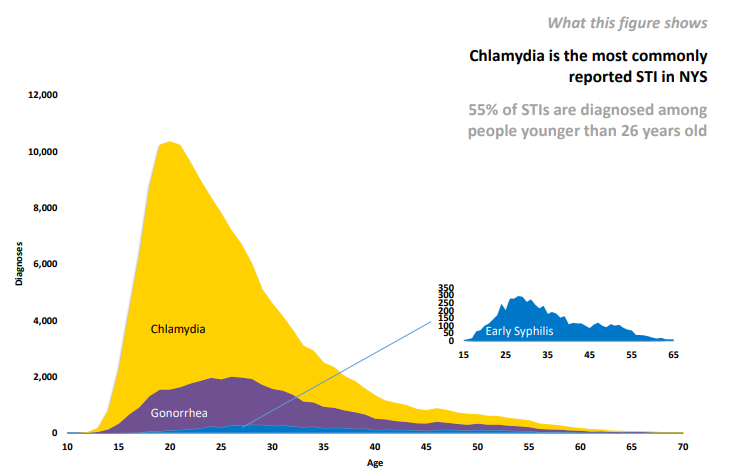 Source: NYSDOH Bureau of Sexual Health and Epidemiology. Sexually Transmitted Infections Surveillance Report. New York State, 2017
6
[Speaker Notes: Lisa
This figure shows that chlamydia is the most common reported STI in New York State
It also shows that young people are disproportionately impacted by chlamydia
Over half of all STIs are diagnosed among people younger than 26 years old


Source link: https://www.health.ny.gov/statistics/diseases/communicable/std/docs/sti_surveillance_report_2017.pdf]
Chlamydia Rates, by County
Source: NYSDOH Bureau of Sexual Health and Epidemiology.  2017 New York State Epi Overview June 2018
*2017 Data considered preliminary.
7
[Speaker Notes: Lisa
This map shows the counties where there are above average rates of chlamydia, outside of New York City, in 2017
The “hot spot” counties include: Jefferson, Niagara, Erie, Monroe, Onondaga, Schenectady, and Albany]
Chlamydia Rates by Age and SexNYS excluding NYC, 2017
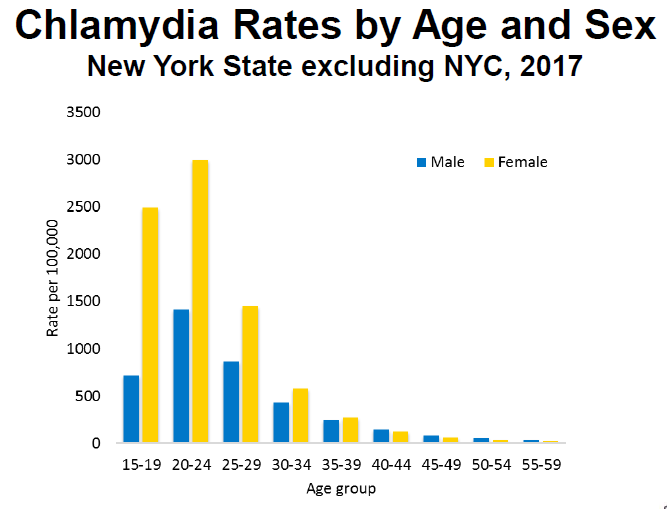 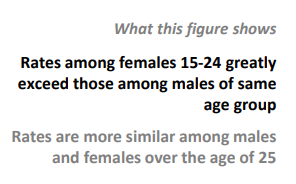 Source: NYSDOH Bureau of Sexual Health and Epidemiology.  2017 New York State Epi Overview June 2018
8
[Speaker Notes: Lisa
In terms of gender, young women bear the disproportionate burden of chlamydia infection. 
Chlamydia is most prevalent among adolescent (15 to 19) and young adult (20 to 24) women.
And again, this is concerning because chlamydia infection in women can lead to pelvic inflammatory disease (PID), a major cause of infertility, ectopic pregnancy, and chronic pelvic pain.]
ffff
Source: NYSDOH Bureau of Sexual Health and Epidemiology.  2017 New York State Epi Overview June 2018
9
[Speaker Notes: Lisa
Racial and ethnic disparities are prominent in chlamydia infections. 
Black non-Hispanic individuals have the highest burden, followed by Hispanic individuals. 
Both are higher than the rate of cases among White, non-Hispanic individuals.]
Screening Recommendations and Considerations (CDC)
Source: CDC Chlamydia Screening Recommendations
10
[Speaker Notes: Lisa
So, the data shows that chlamydia infections are common, particularly among young women
It is for this reason that CDC recommends annual chlamydia screening for ALL sexually active women under 25, regardless of risk factors.
CDC also recommends screening sexually activity women 25 and older if at increased risk. (Similarly, pregnant under 25 years of age should be screened, and pregnant women 25+ if at increased risk.) 

Source link:
https://www.cdc.gov/std/tg2015/screening-recommendations.htm]
HEDIS Performance Measure
The percentage of women 16–24 years of age who were identified as sexually active and who had at least one test for chlamydia during the measurement year.
Source: NCQA Chlamydia Screening in Women
11
[Speaker Notes: Lisa
Because of the data that shows that young women bear the disproportionate burden, a standard performance measure, used by HEDIS and quality improvement initiatives nationwide is:
The percentage of women 16–24 years of age who were identified as sexually active and who had at least one test for chlamydia during the measurement year.
For those of you who may be unfamiliar with HEDIS - The Healthcare Effectiveness Data and Information Set (HEDIS) is a tool used by more than 90 percent of America's health plans to measure performance on important dimensions of care and service.

Source link: https://www.ncqa.org/hedis/measures/chlamydia-screening-in-women/]
Screening Recommendations and Considerations (CDC)
Source: CDC Chlamydia Screening Recommendations
12
[Speaker Notes: Lisa
A question that we often get is what are the screening recommendations for men
The CDC recommends that providers consider screening young men in high prevalence clinical settings or in populations with high burden of infection. Sexually active MCM should be screened at sites of contact, and persons with HIV should also be tested annually. 

Source link:
https://www.cdc.gov/std/tg2015/screening-recommendations.htm]
Why Chlamydia Screening?
You are making a difference!
Guttmacher calculator: https://data.guttmacher.org/calculator
13
13
[Speaker Notes: Lisa
So, we’ve now covered who CDC recommends screening. 
What  does screening look like in NYS?
In 2017, 71,647 chlamydia tests were done in New York State, according to the 2017 FPAR Report. 
As a result of chlamydia tests done across the state
1040 chlamydia infections were prevented, along with 210 gonorrhea infections (assuming tests done were generally a combo test)
130 cases of PID were prevented
10 ectopic pregnancies were prevented
And 20 women are still fertile because of this
All told, $429,250 was saved from CT testing.  (This is conservative because some things are excluded)
You are making a difference!]
…But Screening Rates Are Low
61% of NYS Family Planning Program female clients age 15-24 were tested for chlamydia in 2017.

National Title X screening rate = 61%.
Source: Family Planning Program Data (2016), FPAR (2017)
14
[Speaker Notes: Lisa
This is great news – but (!) we can be doing better! Screening rates are low
Six in 10 of New York State Family Planning Program female clients age 15-24 were tested for chlamydia in 2017
(Note that the HEDIS performance measure often used does stipulate “sexually active” however we use 15-24 as the proxy measure because this is challenging to figure out in the data. We start with age 15 for this calculation in NYS because that is the FPAR age break down and therefore how Ahlers collects the data.)
This is similar to the 2017 FPAR average of 61%.]
Chlamydia Screening by NYS FPP Provider
15
[Speaker Notes: Lisa
That said, there is a wide range in screening rates
The Max screening rate among the New York State Family Planning Program in 2017 was 88%
The Min screening rate among the New York State Family Planning Program in 2017 was 8%]
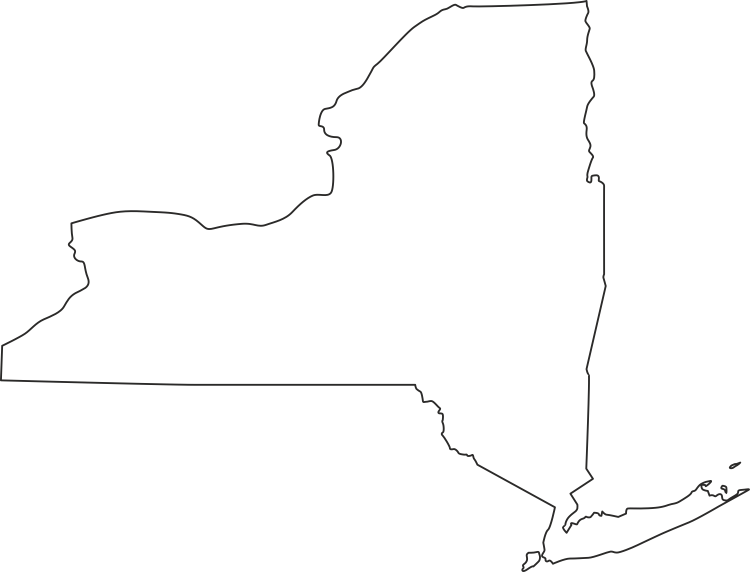 Chlamydia Screening Performance Improvement Collaborative
Goal: Improve chlamydia screening rates at participating clinics.
Finger Lakes Migrant Health Center
Planned Parenthood of Mohawk Hudson
Chautauqua County
Tioga Opportunities
HRHCare
Jacobi Hospital
Public Health Solutions/MIC
Gotham South Queens
Coney Island Hospital
16
[Speaker Notes: Lisa
To drive improvement in screening rates, in September 2018, the New York State Family Planning Training Center and New York State Department of Health launched a Chlamydia Screening Performance Improvement Collaborative
The invitation to participate was open to all, and 9 providers representing 10 clinics signed up 
The goal was to improve chlamydia screening rates at participating clinics – and a secondary goal was to identify lessons learned and best practices for how to increase screening in all clinics across the state.]
Results Median % Tested for Chlamydia, per month (n=10 clinics)
56% Increase
[Speaker Notes: Lisa
The collaborative consisted of monthly virtual meetings
Teams developed an improvement plan, and collected data monthly
650 chlamydia tests were completed September through January at the ten clinics
At baseline, the median screening rate among the 10 sites was 39%
In December, it was 61%, this represented a 56% increase!]
Best Practice Recommendations
Include chlamydia screening as a part of routine clinical preventive care 
Use normalizing and opt-out language
Use the least invasive, high-quality, recommended laboratory technologies
Utilize diverse payment options to reduce cost as a barrier
Find it on FPNTC.org
18
[Speaker Notes: Lisa
The foundation of the collaborative was the Chlamydia Screening Change Package, which was developed by the Family Planning National Training Center, or FPNTC
Outlined in the Change Package are four best practice recommendations for increasing chlamydia screening, drawn from the literature. 
The four recommendations are to:
Include chlamydia screening as a part of routine clinical preventive care for women under 25, women 25 and older who are at increased risk, and men at increased risk.
Use normalizing and opt-out language to explain chlamydia screening
Use the least invasive, high-quality, recommended laboratory technologies available for chlamydia screening.
Utilize diverse payment options to reduce cost as a barrier for the client and the facility.
The Change Package includes rationale for these recommendations, as well as specific strategies related to each recommendation. 
We’ll talk a little bit more about these strategies in a few minutes, but first – let’s hear from Family Planning Program Providers about how they implemented these recommendations at their practice site]
Success Stories from the Chlamydia Screening Performance Improvement Collaborative
19
[Speaker Notes: Lisa
I’m going to first turn it over to the team at Planned Parenthood Mohawk Hudson
Our second team is Tioga Opportunities
We’ll have time to answer questions after each presentation]
Planned Parenthood Mohawk Hudson | Johnstown
Sarah Nicholson Clark
Colleen Shaw
Ashley Stewart
Screening Rate: % Tested in Current Month, Over Time
[Speaker Notes: Qualitatively describe the data. What trends do you see?
To what extent can the trend be explained? What do you think drove the observed ups and downs throughout the learning collaborative?]
aaa
ScreeningAverage Rate: Baseline vs. Learning Collaborative Average
32%
Increase
[Speaker Notes: Baseline average = average monthly screening rate from May to August
Learning collaborative average = average monthly screening rate from September to December]
Most Impactful Change
Opt-out and normalizing language.
Is that OK with you?
Is that OK with you?
Is that OK with you?
23
[Speaker Notes: Recommended as a best practice by the learning collaborative and it seemed like on of the easiest, cost free changes to make.

Realized that we had some work we could do around opt-out language. It was a little hard for us because we are so focused on empowering our patients to make their decisions that we really wanted to make sure we were still putting the decisions in their hands. 

We got buy in from the medical director, she felt very strongly that the patient had to have the ability to consent and that it was clear that they knew what they were consenting to. 

Developed language as a team based on what has been successful with patients in the past. Decided on “Is that OK with you?” because we could use it regardless of how we were collecting the sample or what appointment type they were there for and it was language we could use for other screening outside of this collaborative ( other screenings) 

Shared the wording with our director of specialty training who specializes in Health literacy and got the OK with her.

Set a date with the team to start using the language so we could measure data

Laminated copies on the language and hung around the clinic to remind staff.]
“Is that OK with you?”
“We encourage all of our patients to get chlamydia and gonorrhea screening, we can use the urine sample that you already gave us. Is it OK with you if we send that out?”

“I see that you are due for your pap smear today. We encourage all of our patients to get chlamydia and gonorrhea testing. The clinician can collect a sample when she does your exam. Is that OK with you?”
24
Implementation
Start date 11/1/18
Data available 12/05/18
Staff response has been very positive about the language
Anecdotally, staff report that they feel like more patients are testing
25
[Speaker Notes: Staff feel comfortable using the language]
Measurement of Change
Implemented one best practice at a time.

Data shows the largest jump in testing rates after we implemented this language.

65.2%             70%

Data remained steady.
26
[Speaker Notes: We were careful to implement just one best practice over time so we could clearly differentiate if the chance had a positive or negative impact on numbers. The data gets a little muddled when you make multiple changes at one time.

We implemented this change on 11/1/18 and we saw the largest increase in testing rates from 65.2% in October to 70% in November. 

The data remained at around 70% for the month of December, after we implemented self-swabbing. 

Anecdotally staff reported that they thought this change in language has the greatest impact.]
Screening Rate: % Tested in Current Month, Over Time
11/1 conduct opt-out training
10/15 develop opt-out script
9/30 begin sharing data with staff monthly
[Speaker Notes: Qualitatively describe the data. What trends do you see?
To what extent can the trend be explained? What do you think drove the observed ups and downs throughout the learning collaborative?]
Challenges
Patient perception of who is at risk for STIs.
Education & normalizing language.

Billing, insurance companies declining to cover testing even with high risk patients. 
Team provider will be speaking at APC meeting.
28
[Speaker Notes: 1- examples such as patients who have been in long term relationships.

2-Colleen is on the agenda to present information on billing and dx codes related to chlm/gc screening at the next affiliate wide APC meeting.]
Next Steps and Opportunities
2019 affiliate PIQM Plan
Performance Indicator: Chlamydia Screening Rates 
 
Performance Goal:  Increase affiliate wide chlamydia screening rates for females ages 16-24 from 62.07% to 67%. 
 
Method of Data Collection: CVR data  
Data Source: Ahlers
Reporting Frequency: Monthly 
Responsible Person/Dept.: Johnstown HCD/ Director of Medical Support Training
Timeframe: Fourth Quarter 2019
29
[Speaker Notes: We are continuing to work with Fulton County Public Health to agree on a contract to become the county STI clinic.

Ashley and I have added Chlamydia screening rates to the 2019 affiliate PIQM plan to roll out these best practices to the remaining 9 sites.

Will request that Chlamydia screening be officially added to the encounter plans for pregnancy tests, and birth control related visits. Testing is already a part of ACU visits, STI checks, and pre-op appointments.

Will train remaining clinics on self-swab collection options and normalizing/opt-out language.

PIQM Plans requires that we report out data monthly so we can monitor progress and note if numbers are slipping.]
?
dddd
?
?
Questions?
?
?
[Speaker Notes: Katie
Pause for Q&A with the teams
[Note that Planned Parenthood Mohawk Hudson has to leave now, thanks for joining us]
Katie to moderate questions]
Tioga Opportunities, Inc.
Leslie Salter
Sharill Scolaro
31
Screening Rate: % Tested in Current Month, Over Time
32
[Speaker Notes: Qualitatively describe the data. What trends do you see?
To what extent can the trend be explained? What do you think drove the observed ups and downs throughout the learning collaborative?]
dddd
Screening Rate: Baseline Average vs. Learning Collaborative Average
30%
Increase
33
[Speaker Notes: Baseline average = average monthly screening rate from May to August
Learning collaborative average = average monthly screening rate from September to December]
Most Impactful Changes
Development and implementation of standing orders and express STI nurse visits 

Use of opt-out language
Opt-out used for patients seeking pregnancy tests and EC.
34
[Speaker Notes: Describe the change that had the most impact on your chlamydia screening rate, or the change of which you are proudest.]
Standing Orders/Express Visits
RN wrote new policy and procedure for the standing orders for chlamydia screening and express STI visit. 
Medical Director approved new policy and procedures on 11/21/18. 
Practitioner and RN implemented the change during visits.
35
[Speaker Notes: To implement this as a small clinic, the RN wrote the new policy and procedure for the standing orders for chlamydia screening and express STI visit. 
The Medical Director approved the new policy and procedures on 11/21/18. 
Then Practitioner and RN implemented the change during visits.]
Opt Out Language
It was apparent to clinical staff that opt-out language was a necessary component of each visit to increase the screening rates. 
Staff had training on opt out language on 11/28/18. 
Practitioner and RN implemented the change during visits.
36
[Speaker Notes: Describe a brief overview of the process of implementing this change.]
Screening Rate: % Tested in Current Month, Over Time
11/28 opt-out training for staff
11/21 standing order approved
Sept/Oct Several staff meetings to talk about chlamydia screening
37
[Speaker Notes: Qualitatively describe the data. What trends do you see?
To what extent can the trend be explained? What do you think drove the observed ups and downs throughout the learning collaborative?]
Next Steps and Opportunities
Continue to use opt-out language at all visits and use the standing orders if and when appropriate. 
Develop a data collection method for information about visits that didn’t include screening for chlamydia.
Plan to use this information to assess missed screening opportunities.
38
Next Steps and Opportunities
Continue to track data on a monthly basis:
Share data at monthly staff meetings.
Review any missed opportunities for screening. 
Reinforce the importance of screening for chlamydia on all patients to increase staff and patient buy-in.
39
?
hfhfhf
?
?
Questions?
?
?
[Speaker Notes: Katie
Pause for Q&A with the teams
[Note that Planned Parenthood Mohawk Hudson has to leave now, thanks for joining us]
Katie to moderate questions]
Chlamydia Screening Change Package
Best practice recommendations
Rationale
Strategies
Suggested evaluation measures
Tools and resources
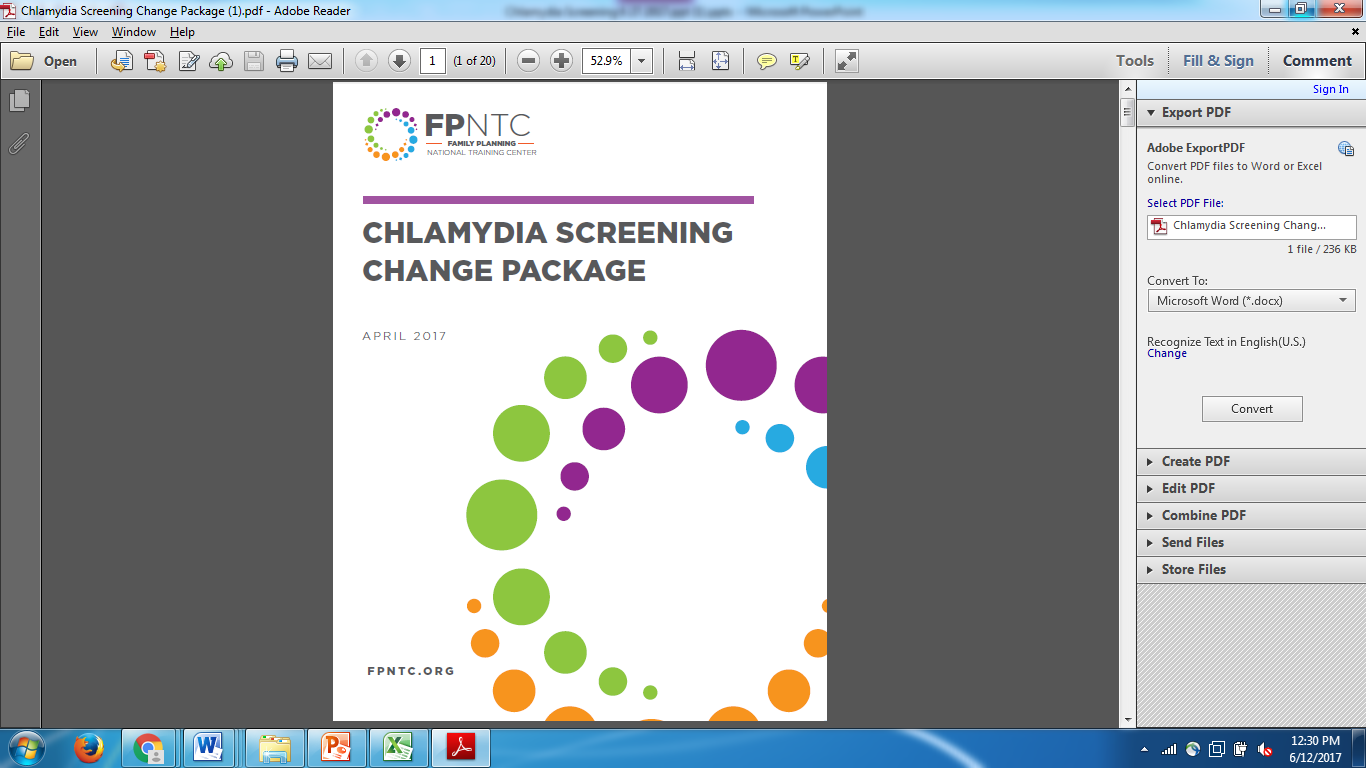 Link: https://www.fpntc.org/resources/chlamydia-screening-change-package
41
[Speaker Notes: Lisa
You’ve had a chance to hear how strategies worked for increasing screening at two sites
There are a few other strategies that are discussed in the Chlamydia Screening Change Package that we wanted to share. 
Again, the Chlamydia Screening Change Package was developed by the FPNTC. It is a compendium of recommendations for increasing chlamydia screening at Title X sites. It can be used to:
Increase awareness of best practice strategies 
Compare best practices with existing practices in a service site
Select high-impact strategies to implement for quality improvement
The Change Package guided the New York State Family Planning Training Center’s Chlamydia Screening Performance Improvement Collaborative and was designed so that others can use it as a guide for chlamydia screening quality improvement projects.


Source (for reference) 
https://www.fpntc.org/resources/chlamydia-screening-change-package]
Best Practice  1.
Include chlamydia screening as a part of routine clinical preventive care for women under 25, women 25 and older who are at increased risk, and men at increased risk.
Have a written policy and protocol
Establish standing orders and a standardized workflow
Utilize a team approach to care
Share screening data with staff and providers
Utilize service delivery approaches that increase efficiency
42
[Speaker Notes: Lisa
Best Practice 1 is to include chlamydia screening as part of routine clinical preventive care for women 24 years and younger, women 25 and older who are at increased risk, and men at increased risk.  Tioga Opportunities described how they put this recommendation into practice
Because chlamydia screening is recommended for sexually active women 24 years and younger, regardless of risk profile, staff can begin to prepare for chlamydia screening for women in this age range even before they arrive at the clinic. 
The important thing is to include chlamydia screening in all visits, not just preventive health visits. Include assessment of the need for chlamydia screening as a part of pregnancy test and emergency contraceptive counseling visits.  
One important part of this strategy is to share screening data with staff – both at the clinic level, and provider level if possible. This helps set baseline and encourage discussion among staff about opportunities for improvement. 
Utilize a team approach to increase chlamydia screening rates. Engage all staff in identifying clients who should be screened—not just the provider.]
Best Practice 2.
Use normalizing and opt-out language to explain chlamydia screening to all women under 25, women 25 and older at increased risk, and men at increased risk.
Avoid asking questions like, “Do you want to be tested for chlamydia today?”
Use opt-out language such as, “I recommend a test for chlamydia to all my clients under 25, is that okay with you?”
Include all staff in training
Educate clients on the importance of screening, and how to reduce their risk for STDs
43
[Speaker Notes: Lisa
Best practice 2 is to use opt-out language to introduce chlamydia screening to sexually active women under 25, women 25 years and older at increased risk, and men at increased risk. 
In addition, use normalizing language to decrease the chance that clients will feel judged,  and include consideration for chlamydia screening for all women 24 years and older who are at increased risk and for men at increased risk. Planned Parenthood Mohawk Hudson demonstrated what this approach can do for increasing screening rates.
The primary strategies that drive this best practice recommendation are to: Avoid asking “closed questions” like, “Do you want to be tested for chlamydia today?”
Instead, use opt-out language such as, “I recommend a test for chlamydia and gonorrhea to all my clients under 25. Do you have any questions or concerns about that”
Share sample scripts and have staff practice role-playing with opt-out language.]
Best Practice  3.
Use the least invasive, high-quality, recommended laboratory technologies available for chlamydia screening, with timely turnaround.
Establish routine clinic flow processes for routine screening
Procure lab services with timely turnaround
Make all screening options available, including self-collected vaginal swabs
Establish a recall system to retest clients
44
[Speaker Notes: Lisa
Best practice 3 is to use the least invasive, high-quality recommended laboratory technologies available for chlamydia screening, with timely turnaround. Make all optimal urogenital specimen types available, including self-collected vaginal swabs for women. 
2015 CDC STD Treatment Guidelines cite that chlamydia and gonorrhea urogenital infections can be diagnosed in women by testing first-catch urine or collecting swab specimens from the endocervix or vagina.
CDC recommends a self-collected vaginal swab as the recommended sample type.
Presenting self-collected swabs as the default e.g., “Here is your swab to collect your specimen, you can go into the bathroom and there are instructions for how to do it on the wall” helps normalize this option. We hear from providers that self-collected swabs are highly acceptable to patients when presented this way.]
Patient Instructions
More info: http://depts.washington.edu/uwptc/index.html#resources
To order, email aradford@uw.edu
[Speaker Notes: Lisa
One question we often get is if there are examples of good patient instructions for self-collected swabs
The University of Washington Prevention Training Center, funded by the CDC, provides free, high-quality prints of these visual aids]
Best Practice 4.
Utilize diverse payment options to reduce cost as a barrier for the client and the facility.
Ensure organizational policy is in line with Title X and Family Planning Program Requirements 
Ensure client confidentiality
Bill third parties when possible
Provide insurance eligibility screening 
Identify strategies to pay for safety net screening services
46
[Speaker Notes: Lisa
Finally, Best practice 4 is to utilize diverse options to reduce cost as a barrier for the client and facility. 
This best practice highlights the importance of clients being informed about self-pay, sliding fee schedules, and insurance enrollment options.
This strategy is about ensuring organizational policy is in line with Title X and NYS Family Planning Program requirements, billing third party payers when possible, and enrolling patients in insurance to cover screening]
NYS FPP Policy
Providers are required to screen clients for sexually transmitted infections in accordance with QFP and CDC STD Treatment Guidelines
Programs will provide Chlamydia testing at no charge for uninsured clients up to 200% FPL. (p65)
Programs will provide HIV counseling and testing at no charge for uninsured clients up to 200% FPL. (p64)
Source: NYS Family Planning Program RFA 2011
47
[Speaker Notes: Lisa
As you know, New York State Family Planning Program Providers are required to screen clients for sexually transmitted infections in accordance with CDC STD Treatment Guidelines. NYSDOH says that:
Programs must provide Chlamydia testing at no charge for uninsured clients up to 200% of the federal poverty level. (p65)  Clients at 200% or above should be charged according to your schedule of discounts 

Source link: https://www.health.ny.gov/funding/rfa/inactive/0909151050/0909151050.pdf]
?
ffhfhfh
?
?
Now what?
?
?
[Speaker Notes: Lisa
So we’ve presented some best practice recommendations and you’ve heard from teams about what drives improvement successes]
Next Steps
Assemble QI team (with representative staff from: clinical, administration/clinic management, billing and coding, front desk, clinical assistants, and finance)
Develop a performance goal and improvement plan
Implement improvement strategies
Review regularly what is working and what needs to be done differently
49
[Speaker Notes: Lisa
If you are feeling inspired, here are some action steps that you can take now to improve chlamydia screening at your site
Assemble QI team (with representative staff from: clinical, administration/clinic management, billing and coding, front desk, clinical assistants, and finance)
Develop a performance goal and improvement plan
Implement improvement strategies
Review regularly what is working and what needs to be done differently
The resources on the next few slides will help you implement these steps]
Data Tracking and Improvement Plan
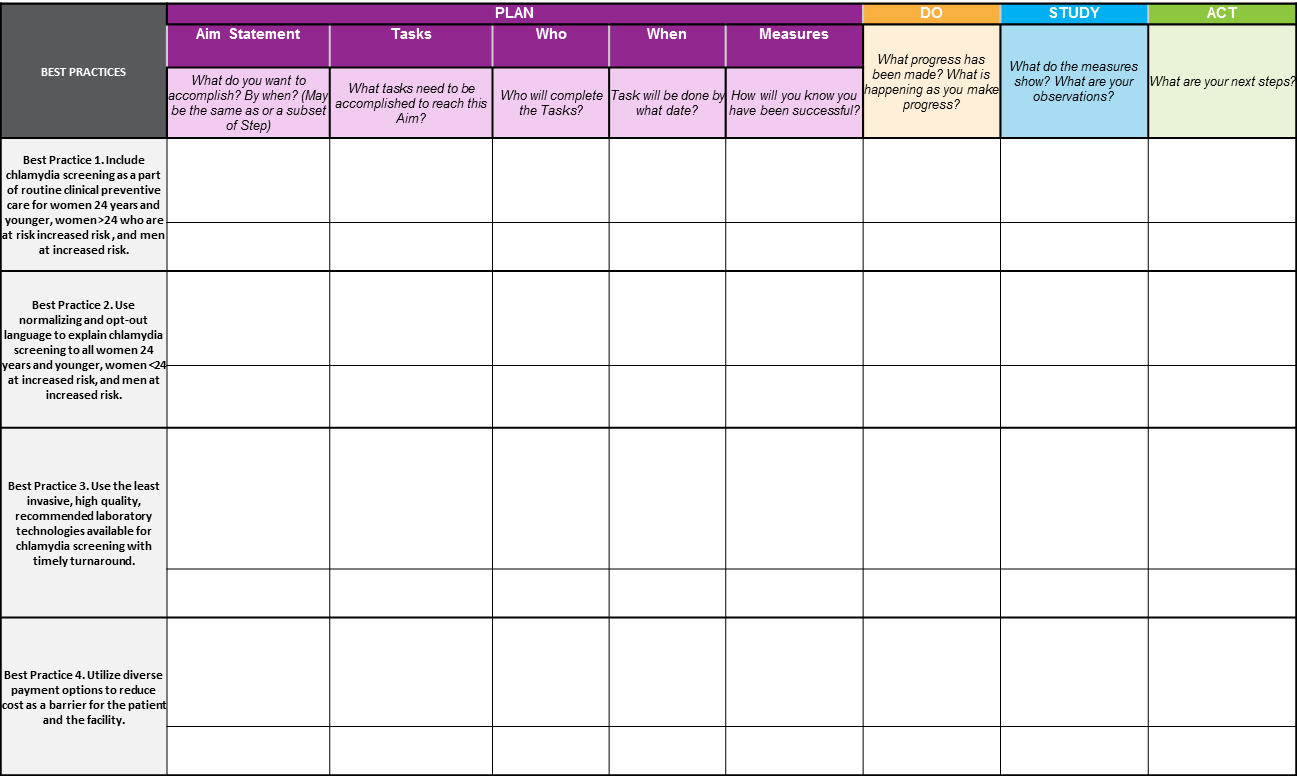 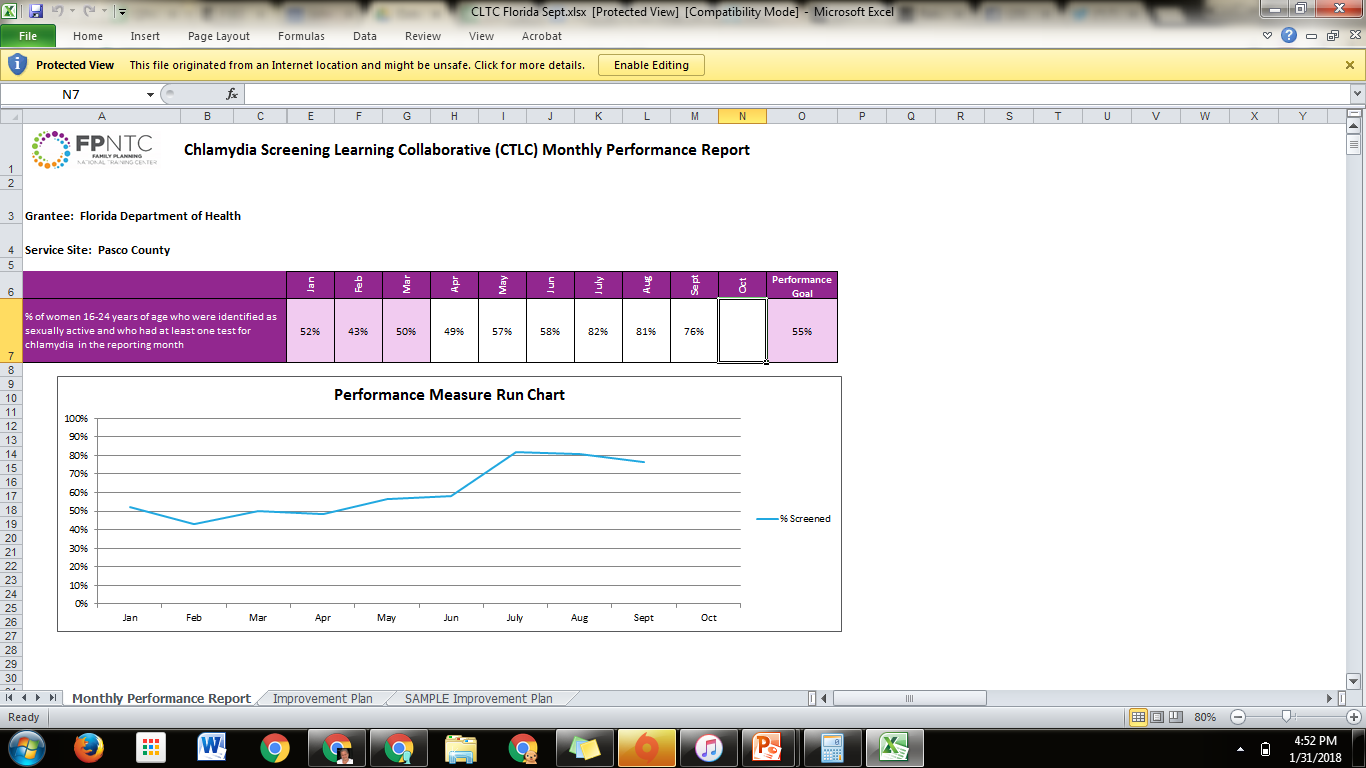 Available at: https://nysfptraining.org/performance-improvement-collaborative/
50
[Speaker Notes: Lisa
This is a template Improvement plan which learning collaborative teams used, and which you can use to manage quality improvement efforts.
The improvement plan helps you track which best practices you are working on and helps put into practice the Plan-Do-Study-Act approach quality improvement.
The plan also has a place to track data and produces a run chart to help you track improvements.]
Chlamydia Screening Toolkit
Best Practice Recommendations
Action Steps
Training Guides
Other Implementation Resources
Available at: https://www.fpntc.org/resources/chlamydia-screening-toolkit
[Speaker Notes: Lisa
Another great resource is this toolkit from the Family Planning National Training Center
This Chlamydia Screening Toolkit walks providers though best practice recommendations, action steps, and provides implementation resources]
Training Guides
For each Best Practice Recommendation:
PowerPoint Slide Deck with Talking Points
Discussion Guide
Available at: https://www.fpntc.org/resources/chlamydia-screening-toolkit
[Speaker Notes: Lisa
In the toolkit on the prior page, for each best practice recommendation there are training guides, which includes a PowerPoint slide deck and a facilitator’s guide with discussion prompts and questions. These can help you facilitate a conversation with staff about how to implement best practice recommendations from the change package.]
Collaborative Materials
Available at: https://nysfptraining.org/performance-improvement-collaborative/
53
[Speaker Notes: Lisa
Finally, all of the learning collaborative materials can be found on this webpage of our website nysfptraining.org]
?
jfjfjjfj
?
?
Questions?
?
?
[Speaker Notes: Katie to facilitate Q&A]
Thank you!
Contact:
nysfptraining@jsi.com
19